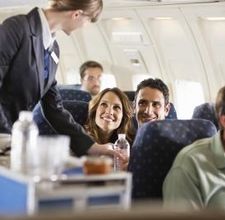 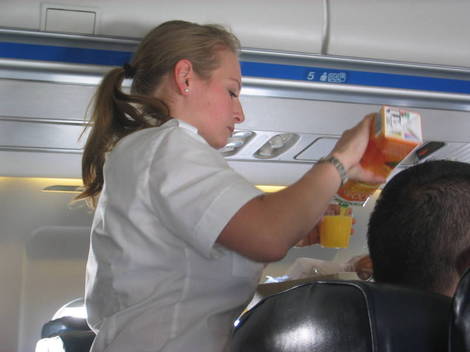 SERVING SNACK
SERVING JUICE
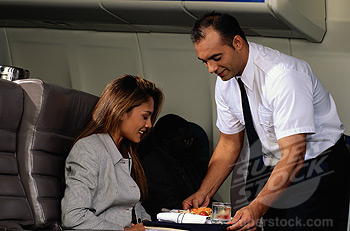 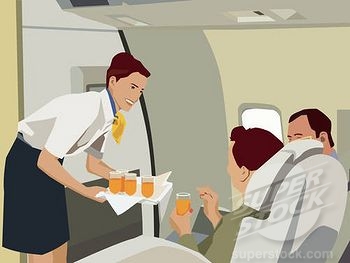 SERVING BEVERAGES
SERVING MEALS